Careers/Pathways
Performer 
Choreographer 
Director 
Dance Teacher 
Dance Movement Therapist 
Arts Administrator 
Dance Critic
Further/Higher Education Dance Lecturer
Talent Agent 
Dance Health Practitioner
Dance Scientist
Youth worker
Pilates/Yoga Instructor
Dance Learning      Journey
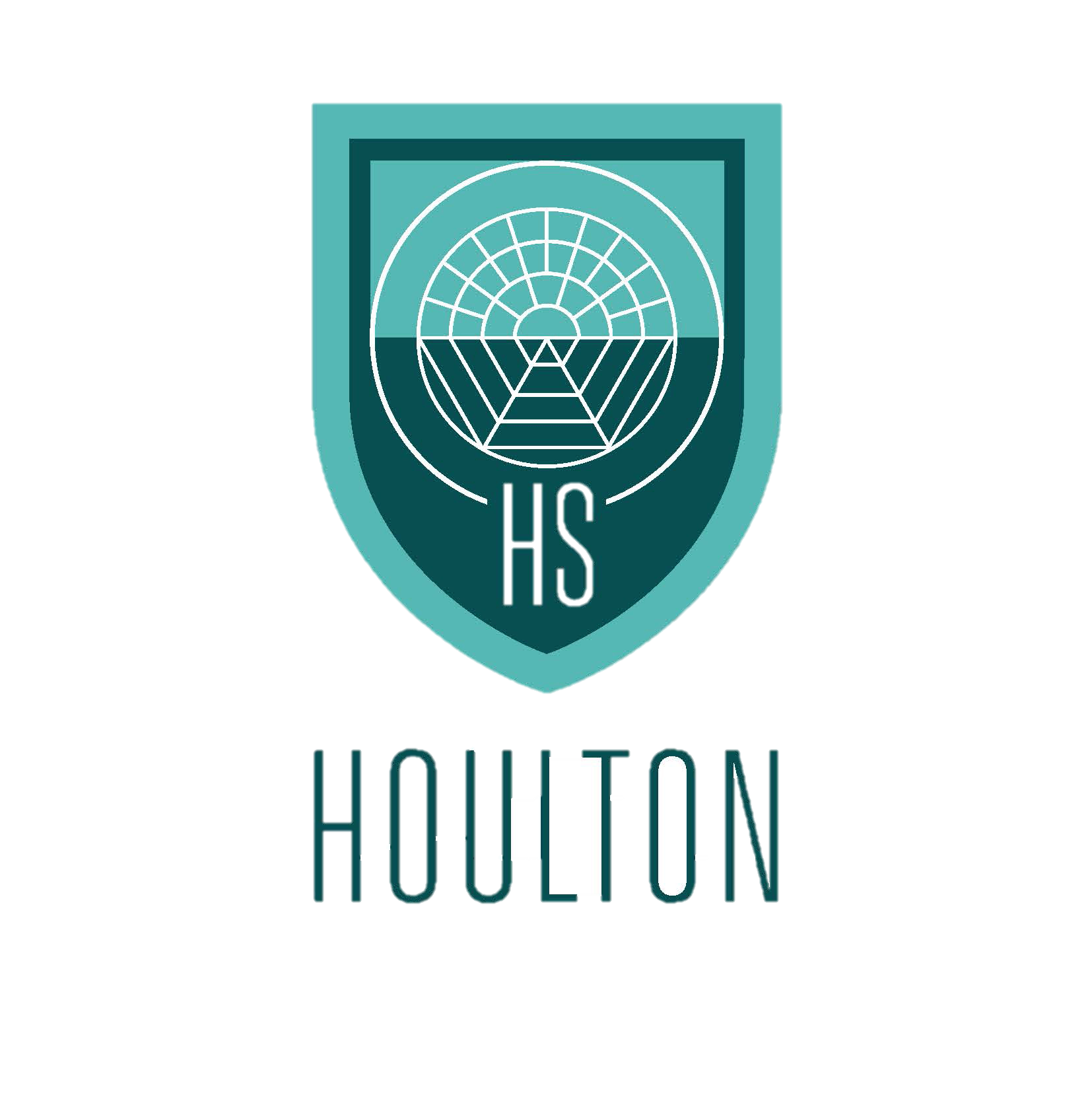 Performance 
Choreography 
Appreciation
Rehearsal Etiquette
OCR GCSE PE/SPORTS STUDIES?
COMPONENT 2- Developing Skills and Techniques in the Performing Arts.
COMPONENT 3- Responding to a Brief.
-Level 3 BTEC Dance
-College
-University
Developing performance skills through the reproduction of professional repertoire.
Working as part of a group to choreograph a workshop performance in response to a brief.
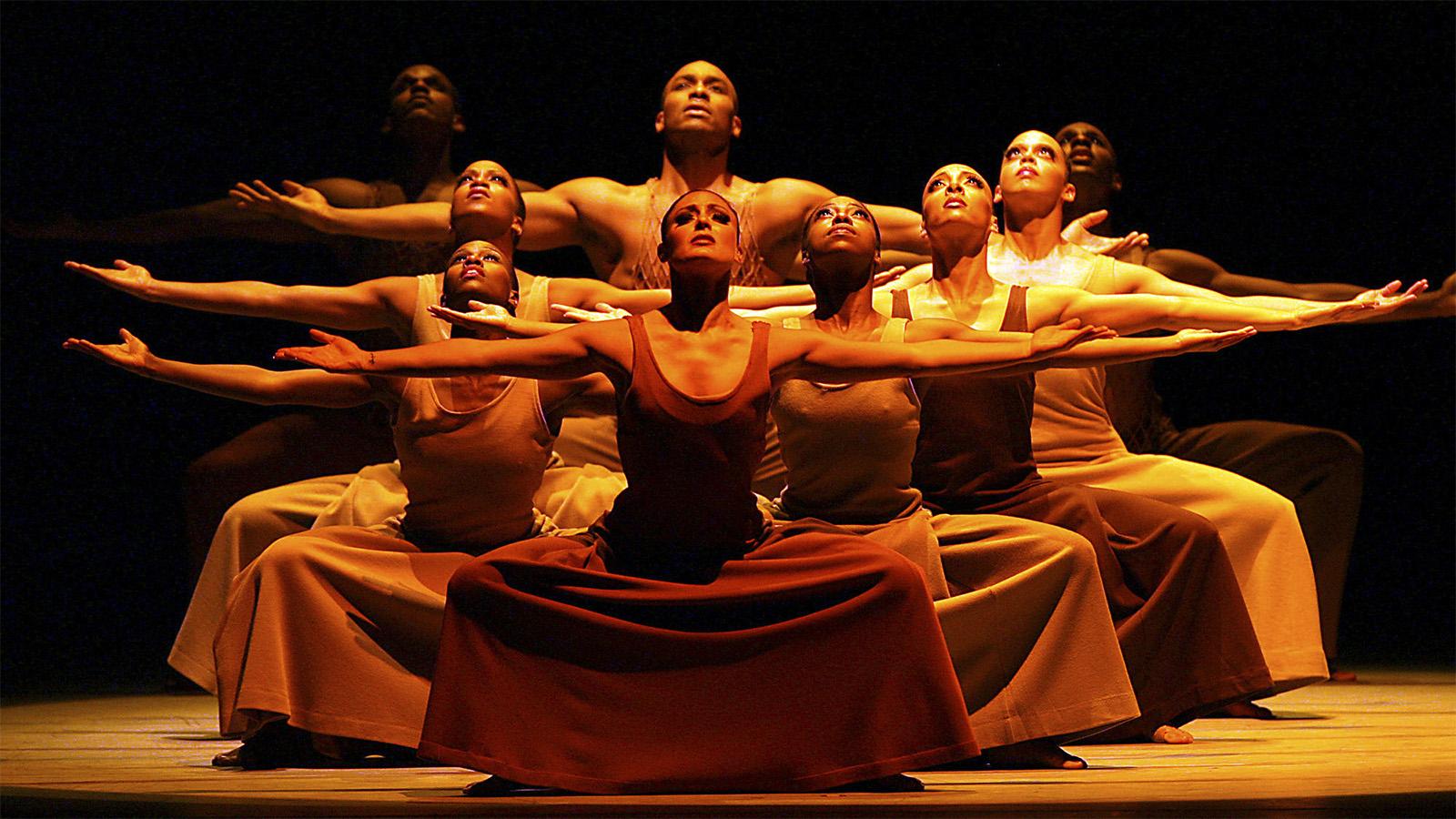 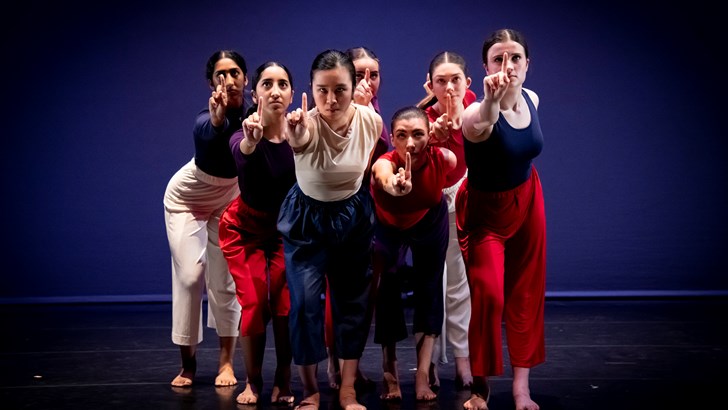 Level 2 BTEC
 Dance
Exploration/ preparatory work for the course.
COMPONENT 1- Exploring the Performing Arts.
Examining the work of performing arts professionals and the processes used to create performance.
Dance technique classes, choreography sessions, watching and analysing professional work.
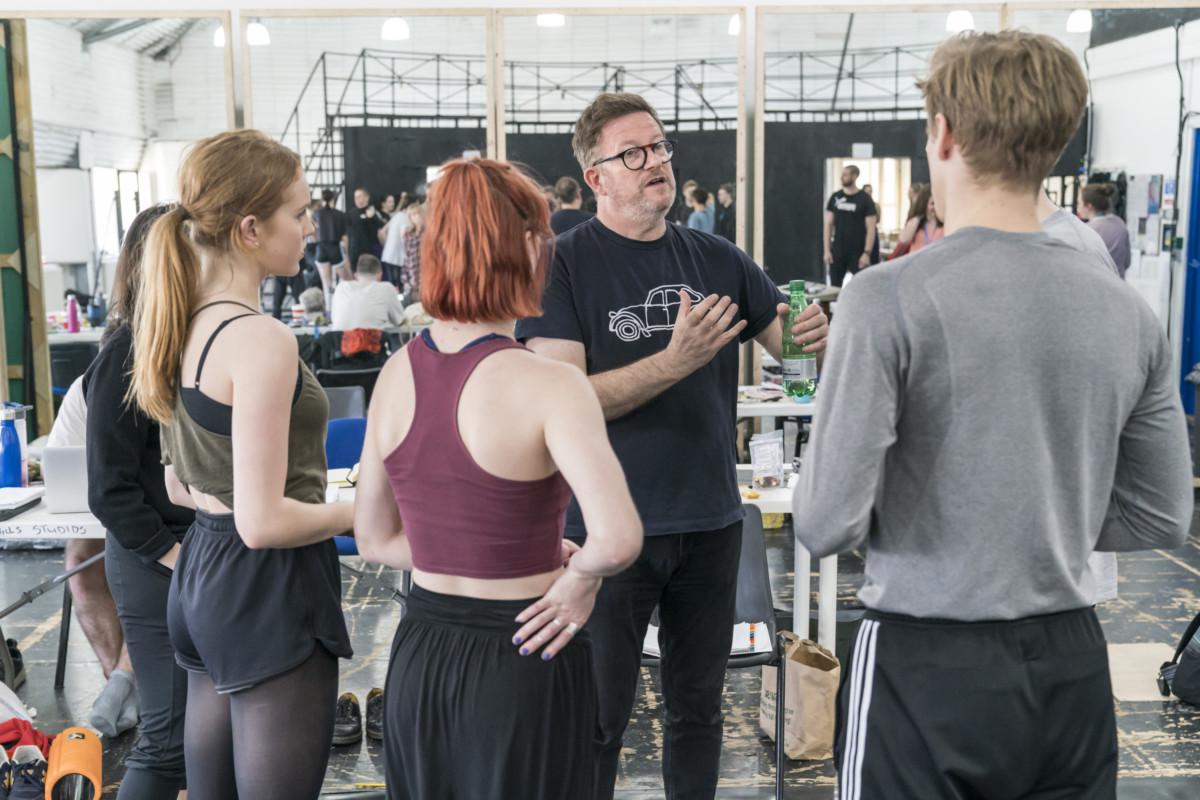 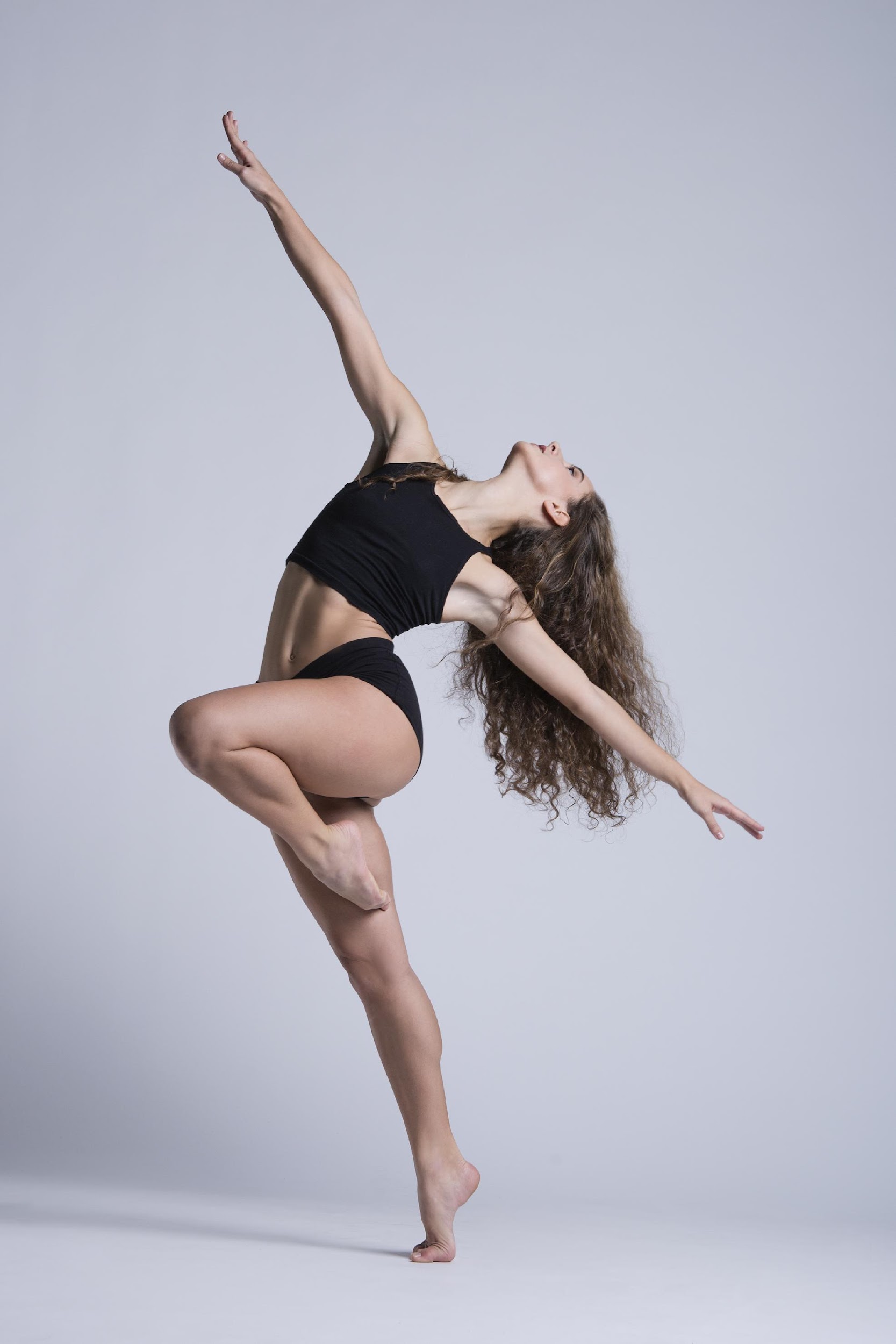 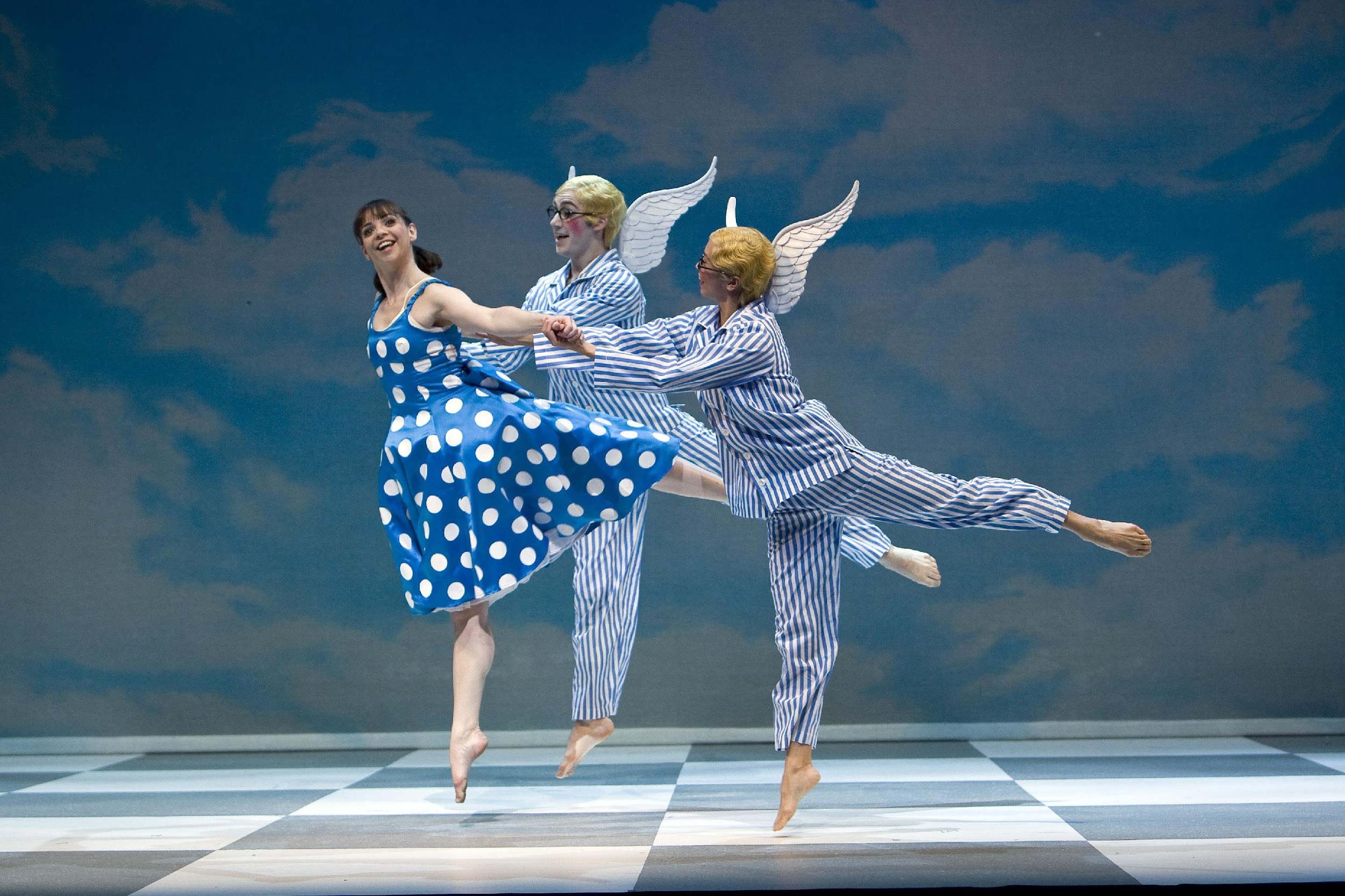 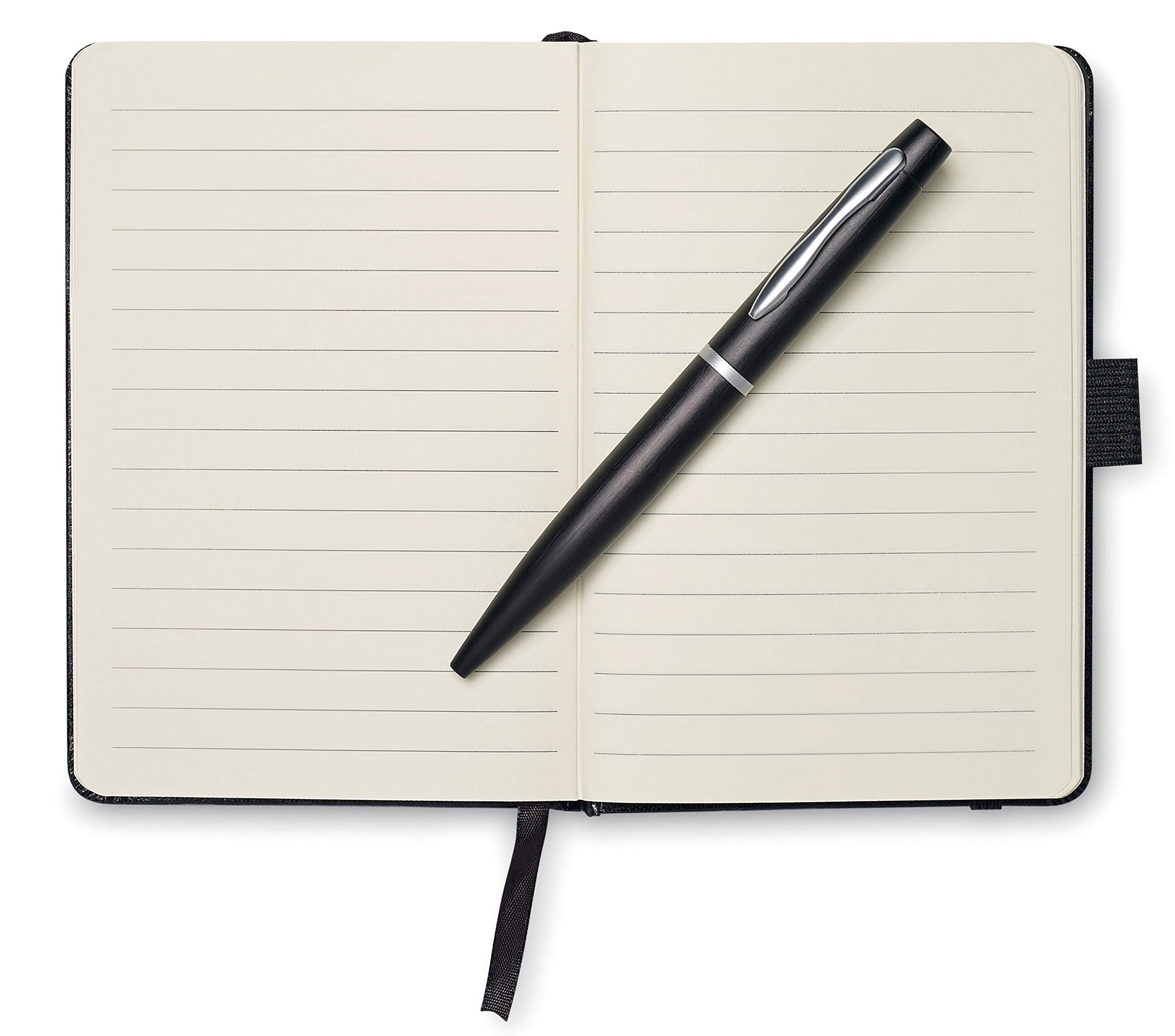 9.3 Are you trapped by the brief?
9.2 Is dancing just about dance?
9.1 Can dance send a message?
Working collaboratively to respond to a brief.





Can this be done effectively and creatively?
Understanding the industry roles and processes  that go into creating a dance music video.
Exploration of “Black Lives Matter” Diversity.







Choreographing and learning repertoire.
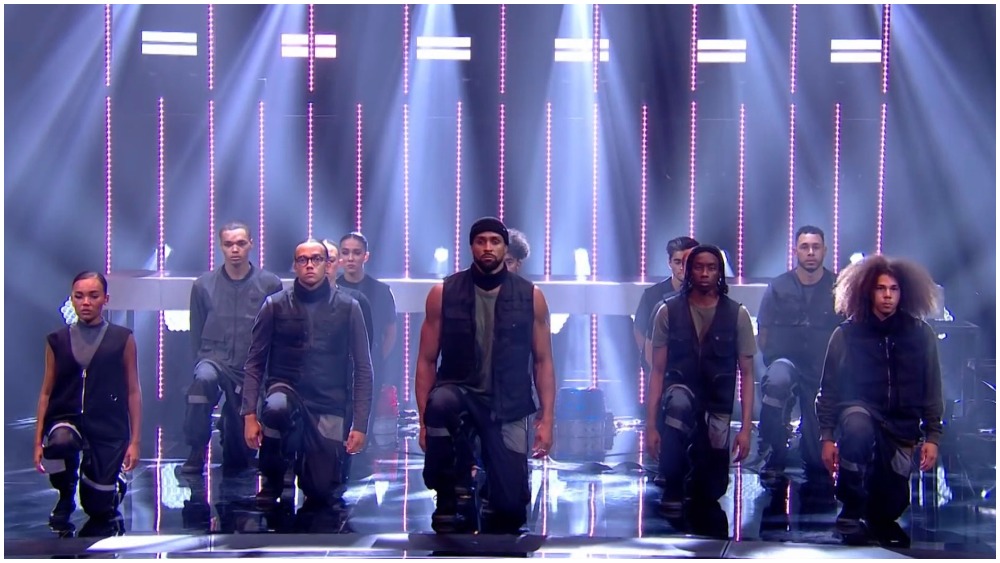 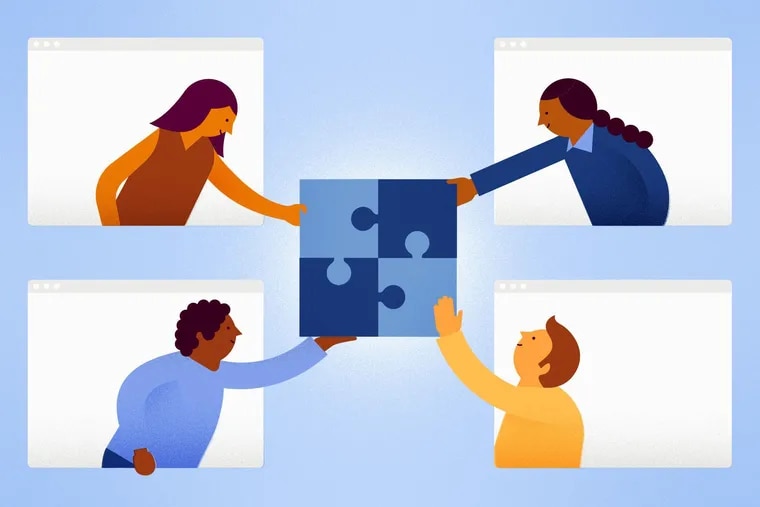 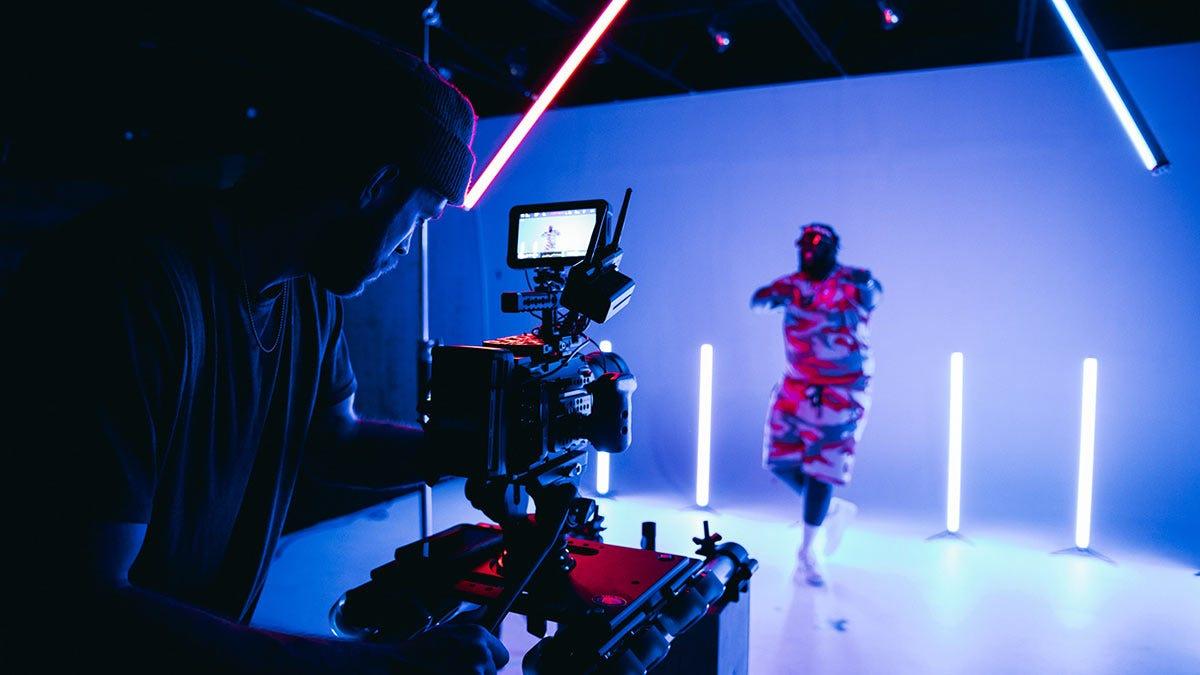 8.2 Are some performance skills more important than others for a dancer?
COACHING & LEADERSHIP
8.1 Has street dance forgotten its roots?
8.3 Can choreography act as a time machine?
Exploration of: 
Jazz dance         Contemporary dance 





A focus on physical, technical, and expressive skills.
Exploration of:
Hip-Hop,   Breaking,   Voguing,    Waacking




Whilst developing knowledge on the history and culture of each style.
Creating work based on the:

Past,                         present,                   future
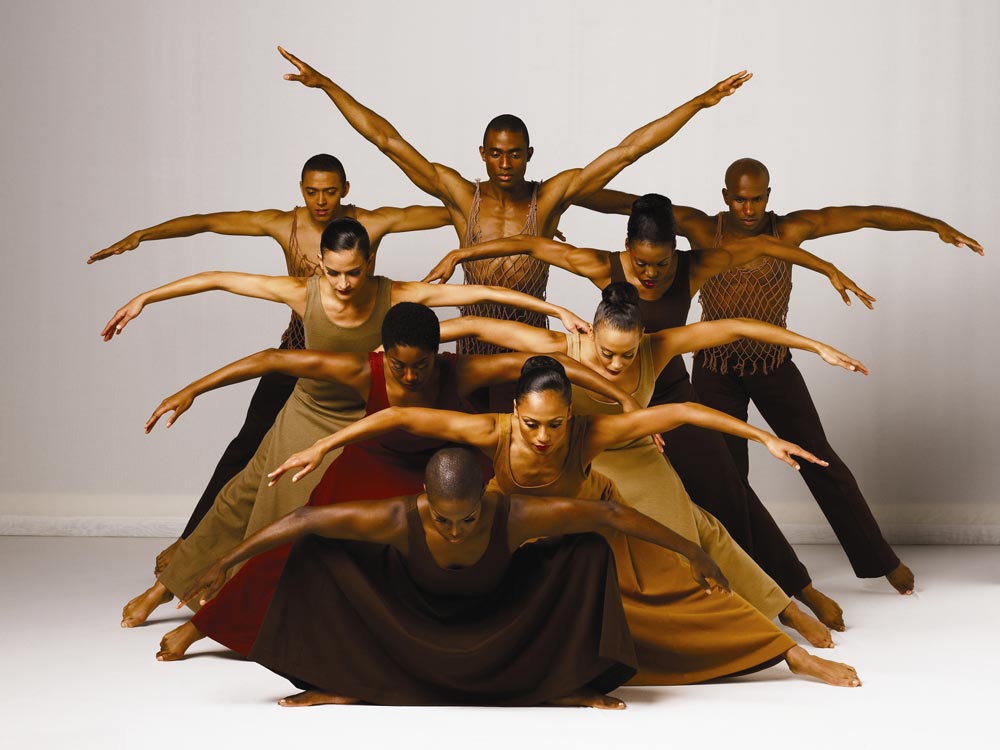 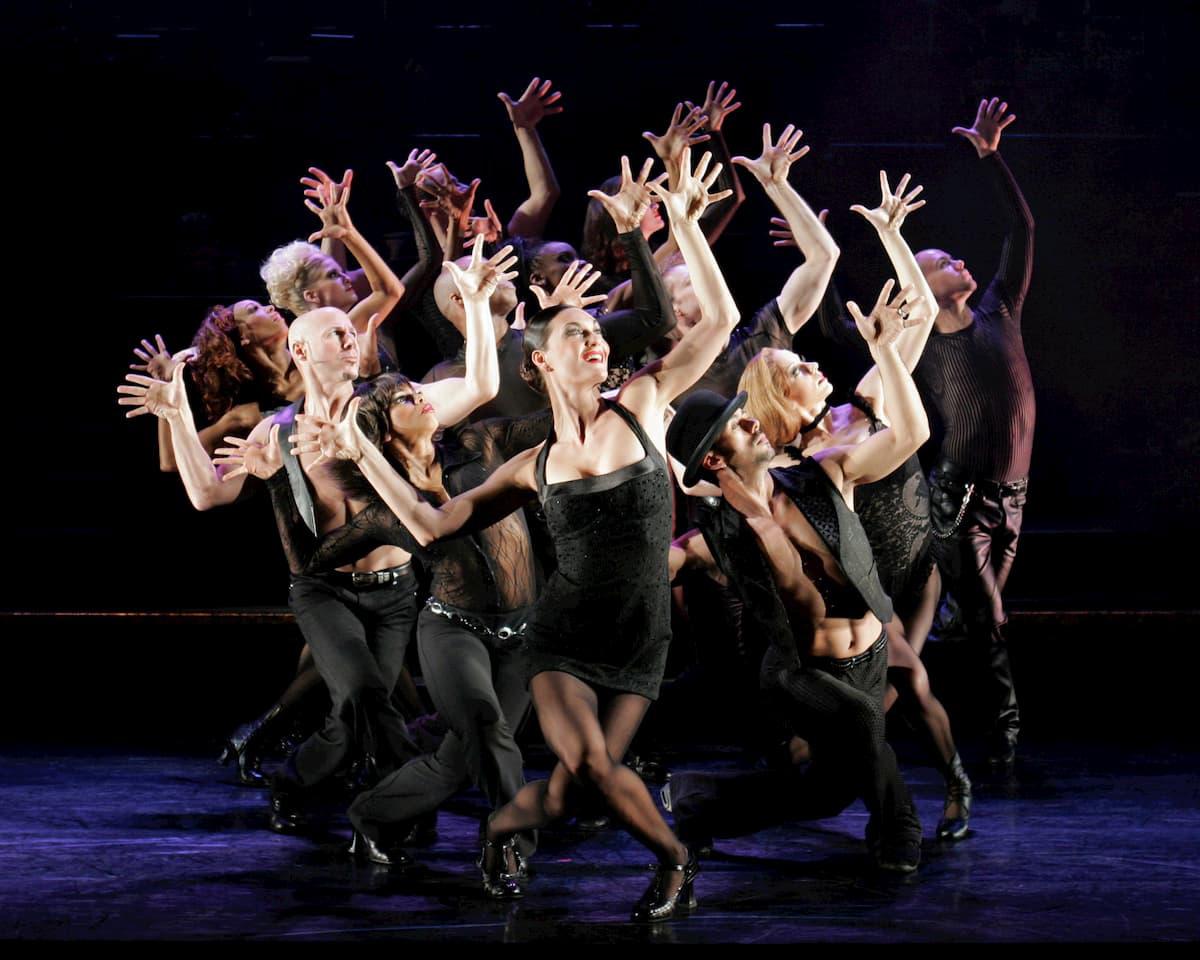 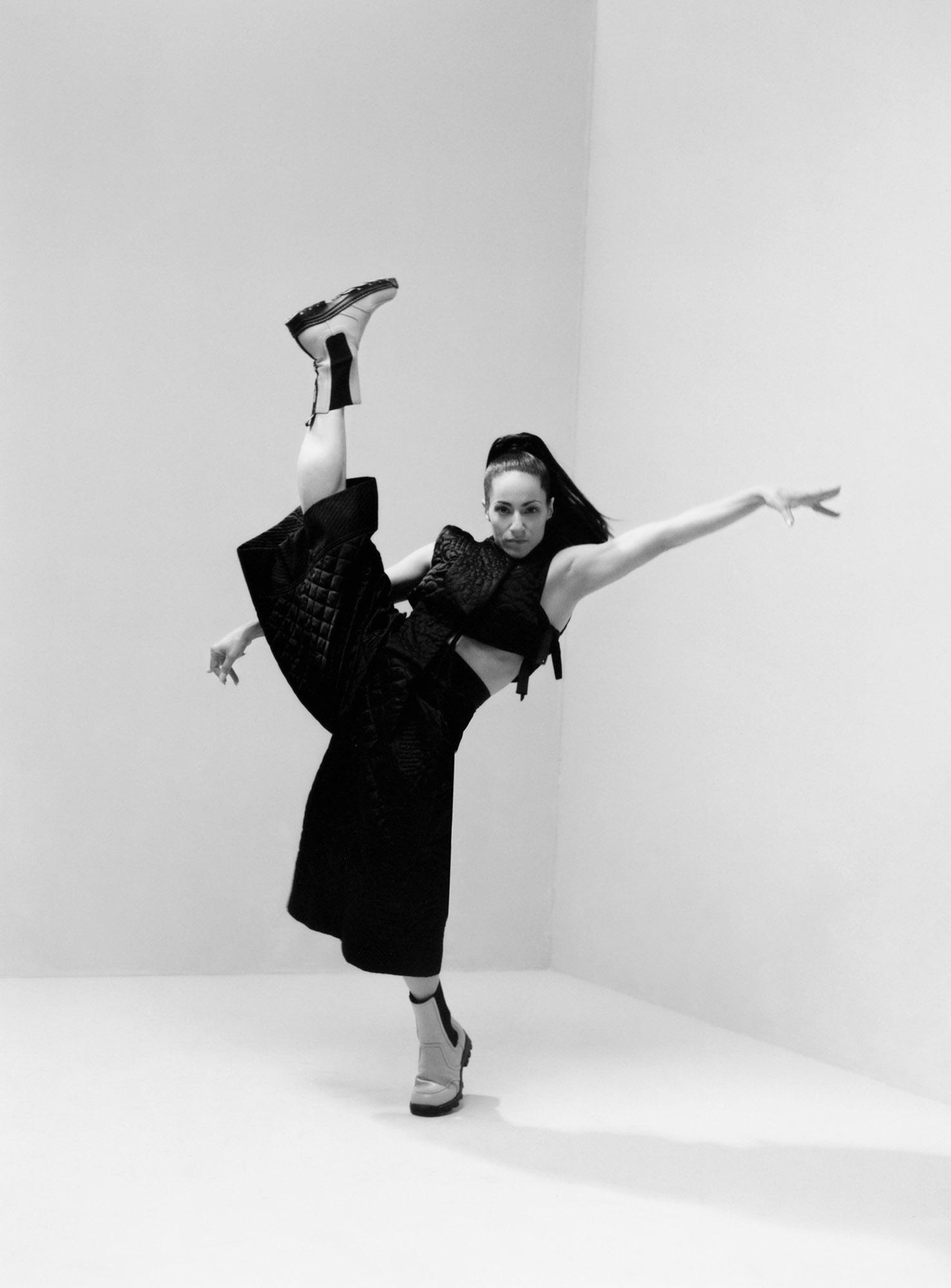 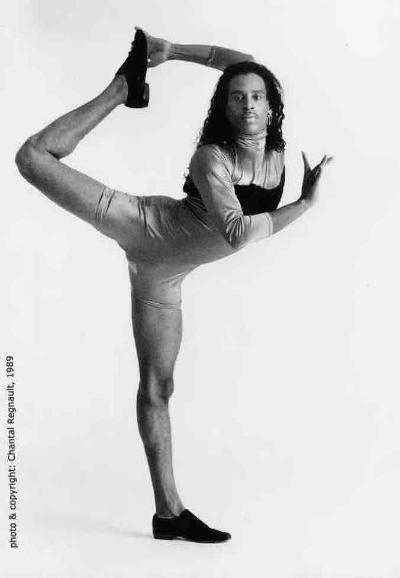 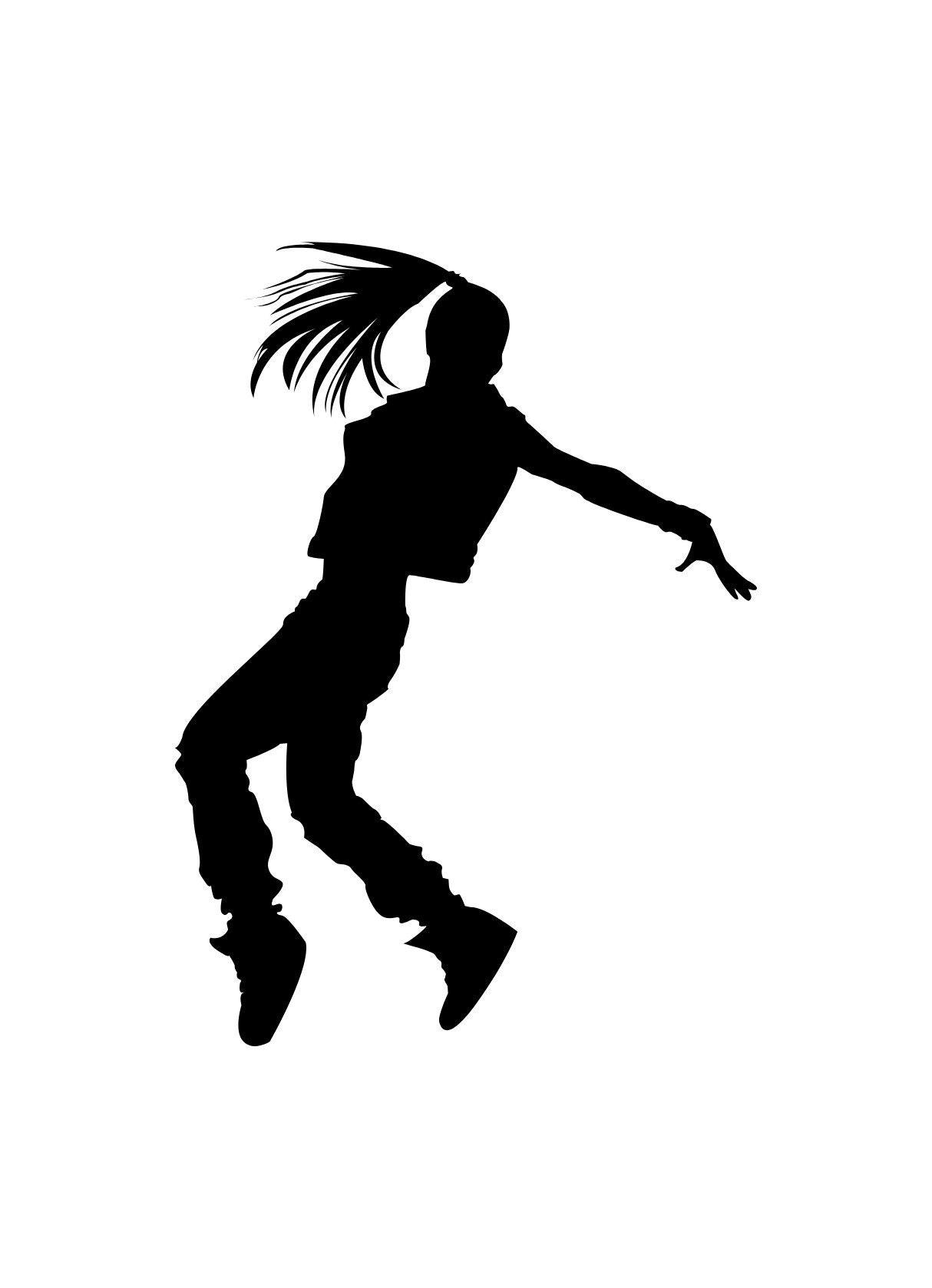 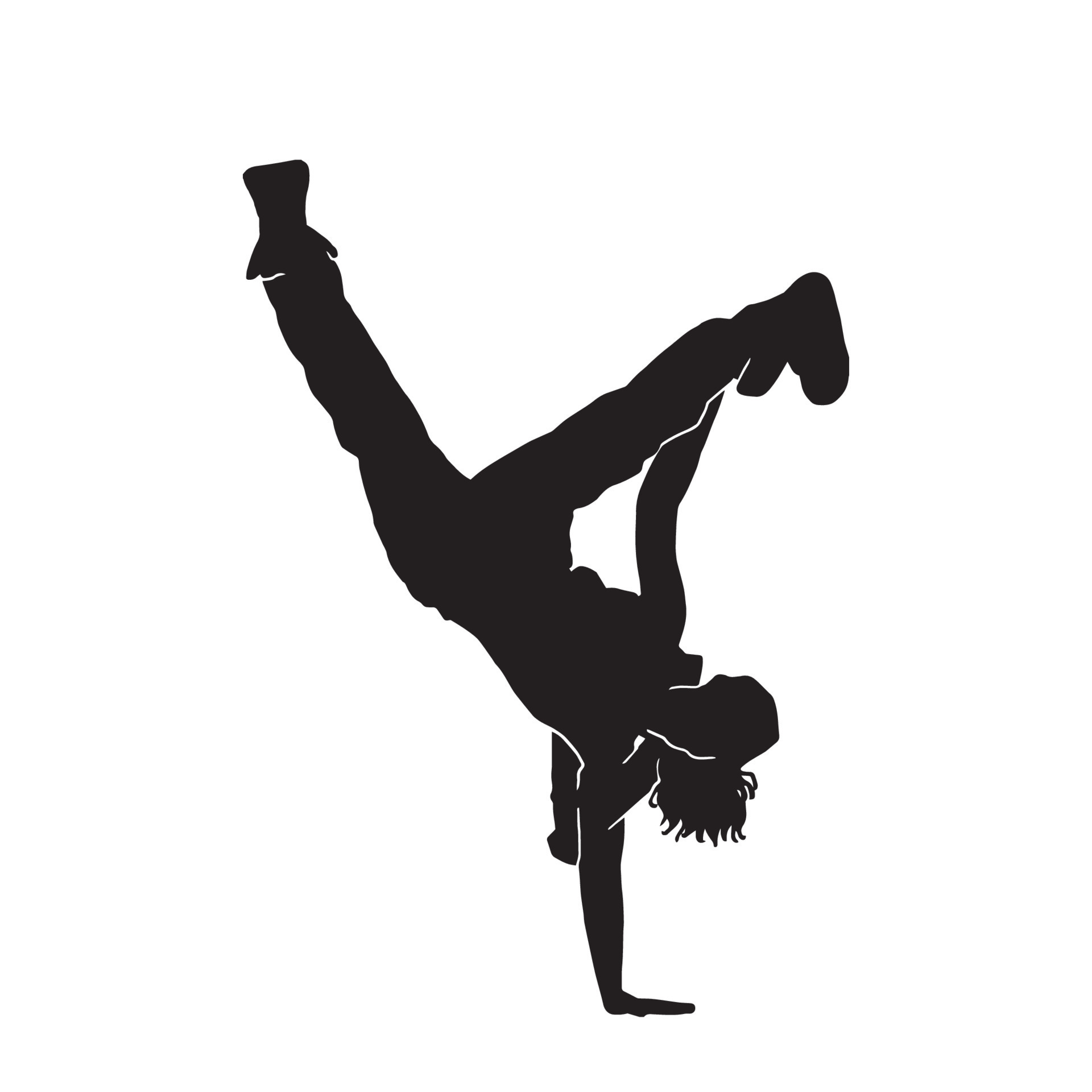 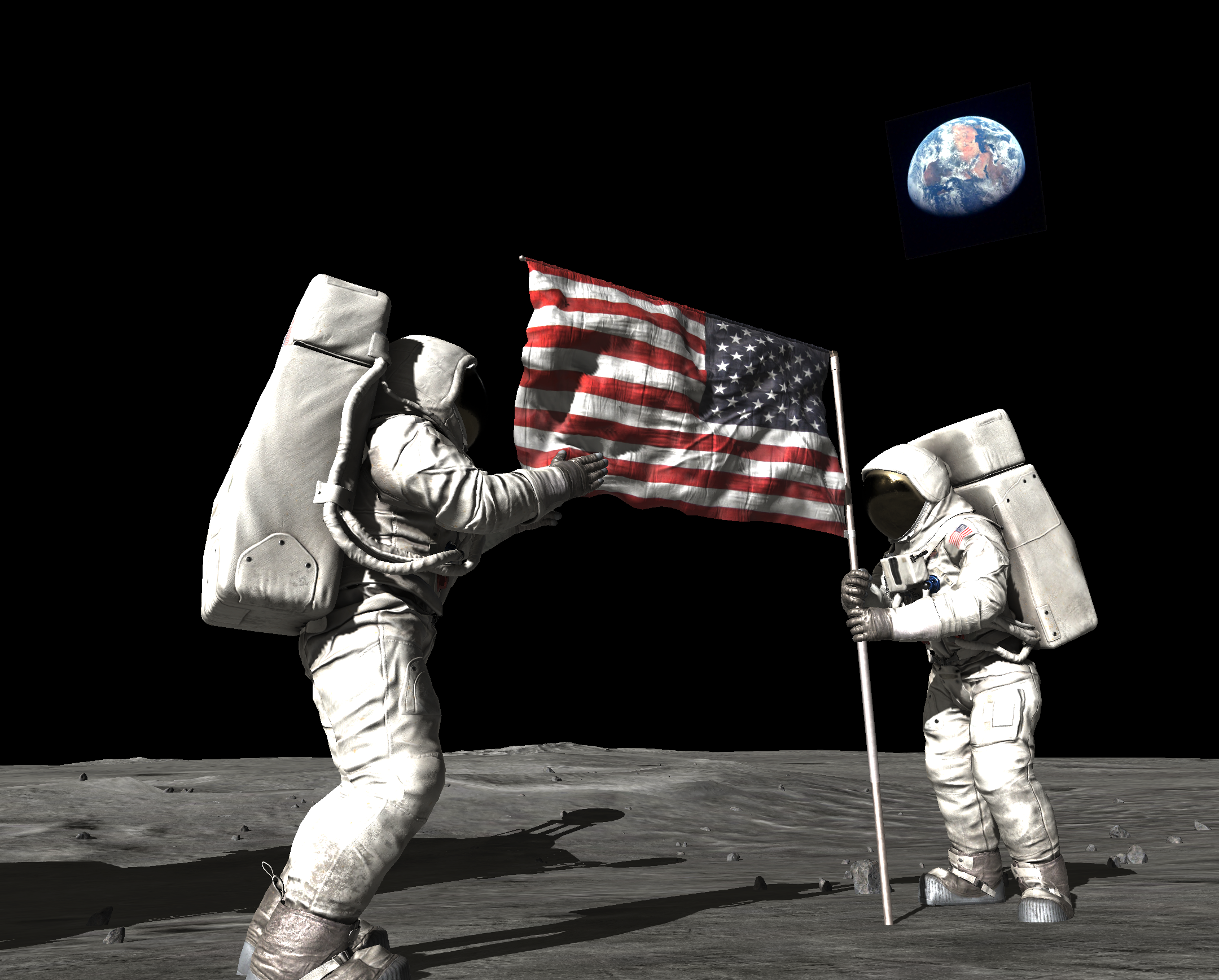 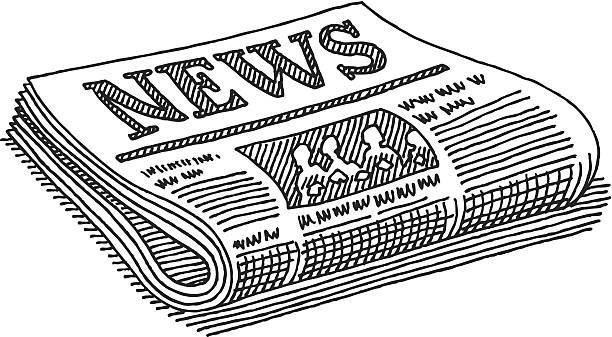 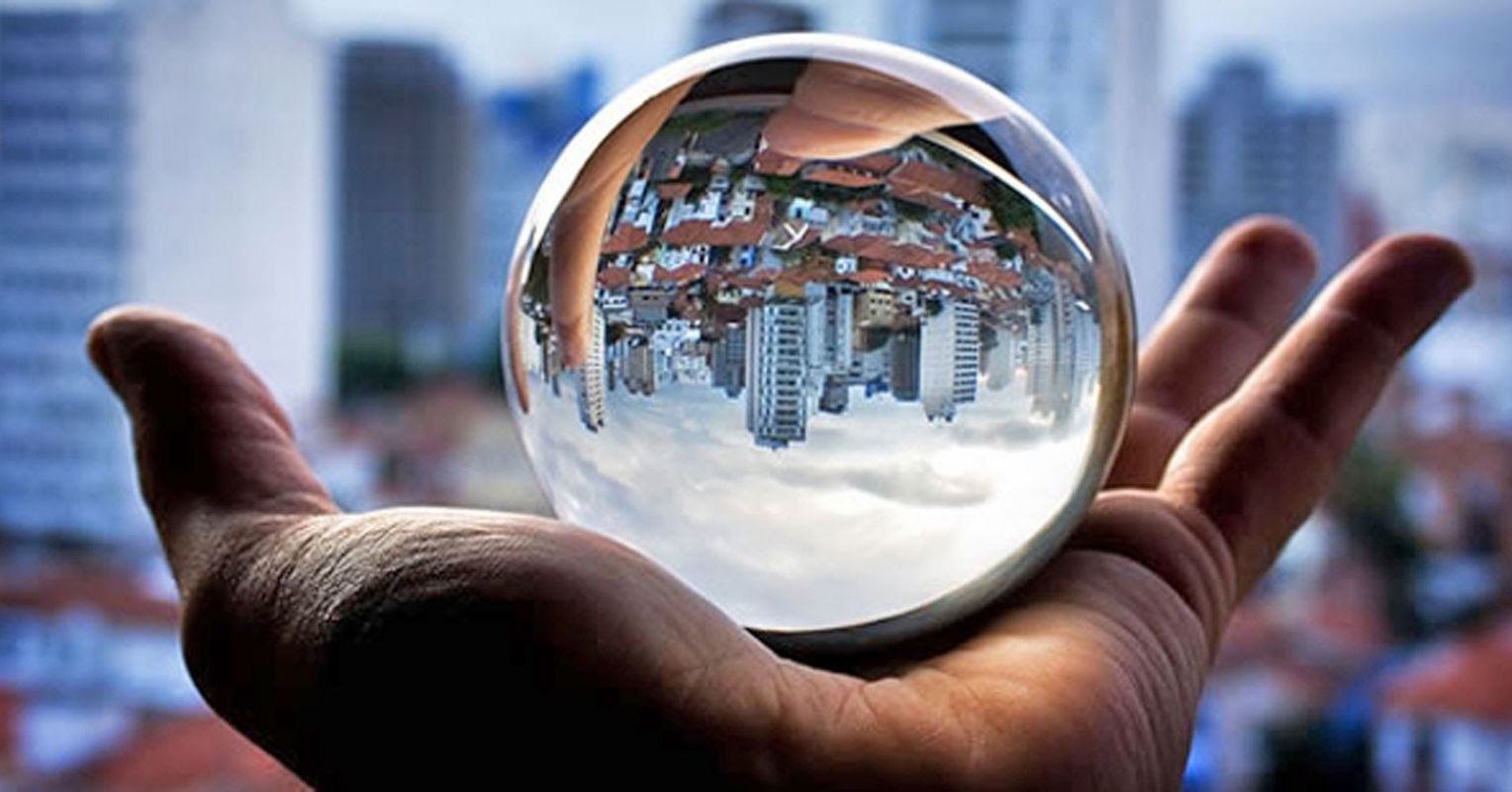 YEAR
9
YEAR
8
YEAR
YEAR
10
7
CORE SKILLS/CONCEPTS
7.3 Can dance influence our emotions?
7.2 Does history and culture influence dance?
7.1 What is Dance?
YEAR
11
Exploration of musicals such as:
Exploration of styles from around the world: 

African,   Bhangra,   The Haka,   Capoeira
Exploration of ASDR:

Actions,  Space,  Dynamics,  Relationships
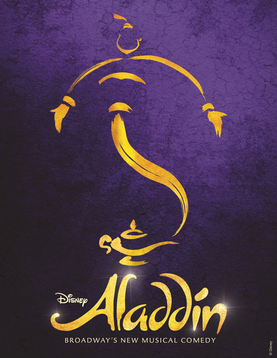 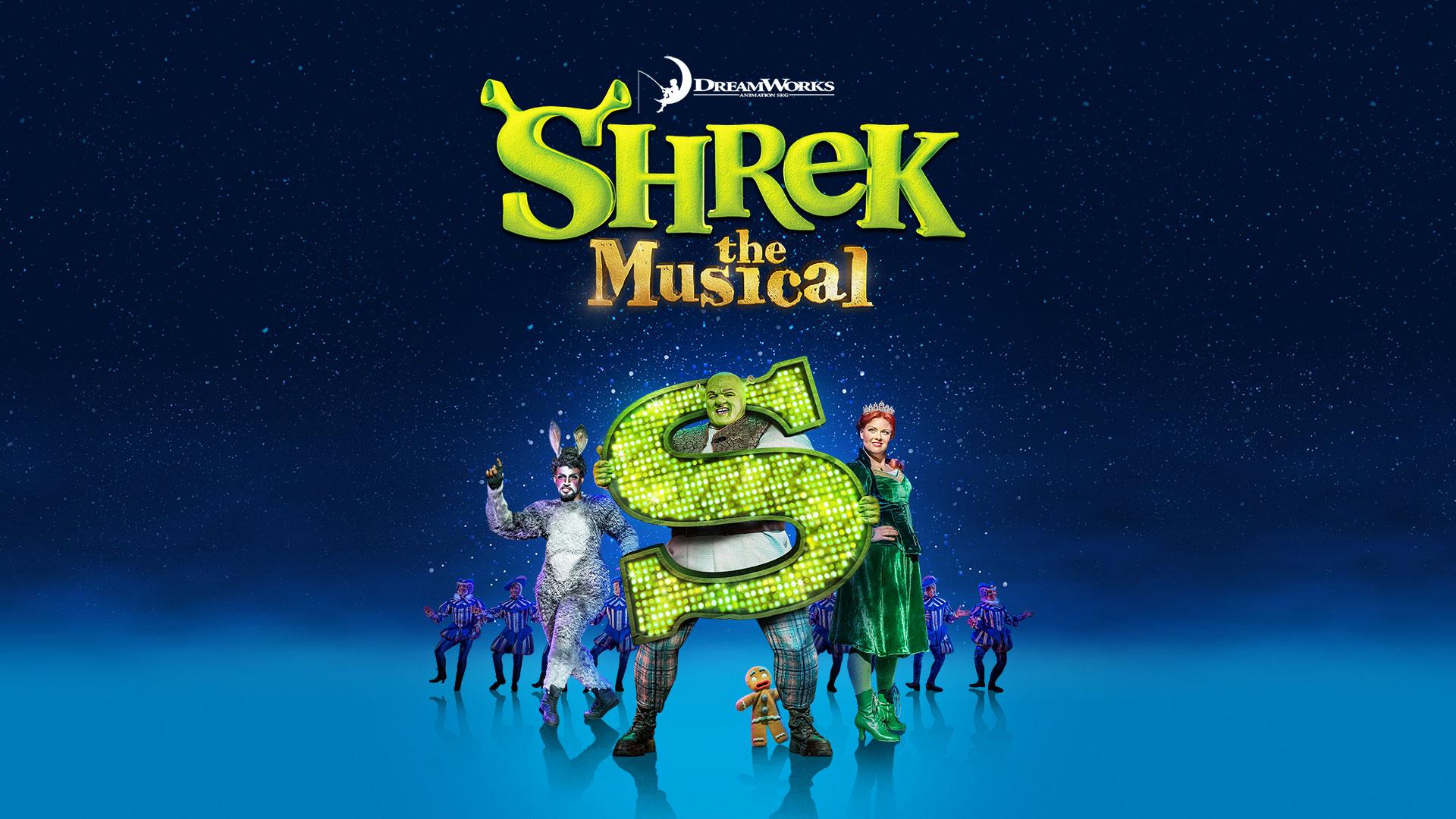 KS2 link: 
Build on fundamental movement and communication skills learnt from primary school.
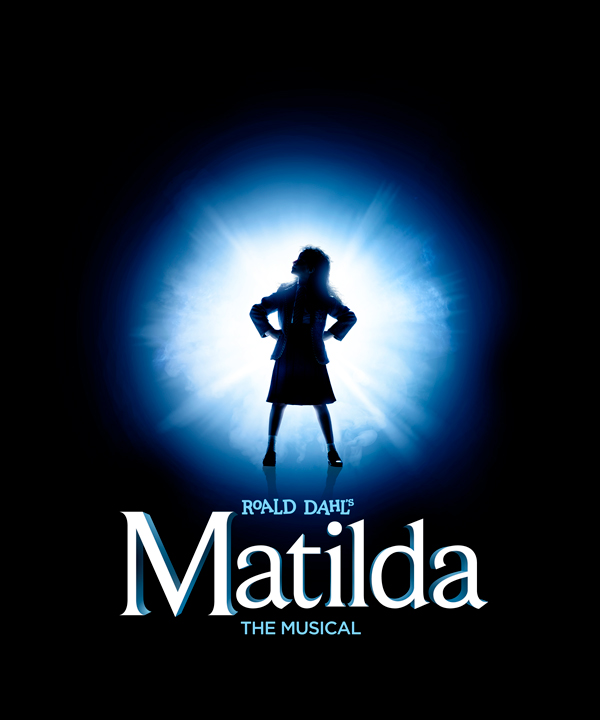 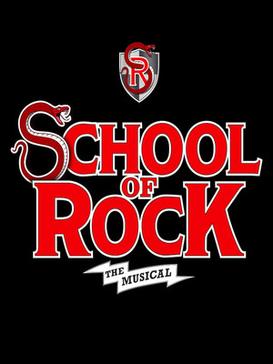 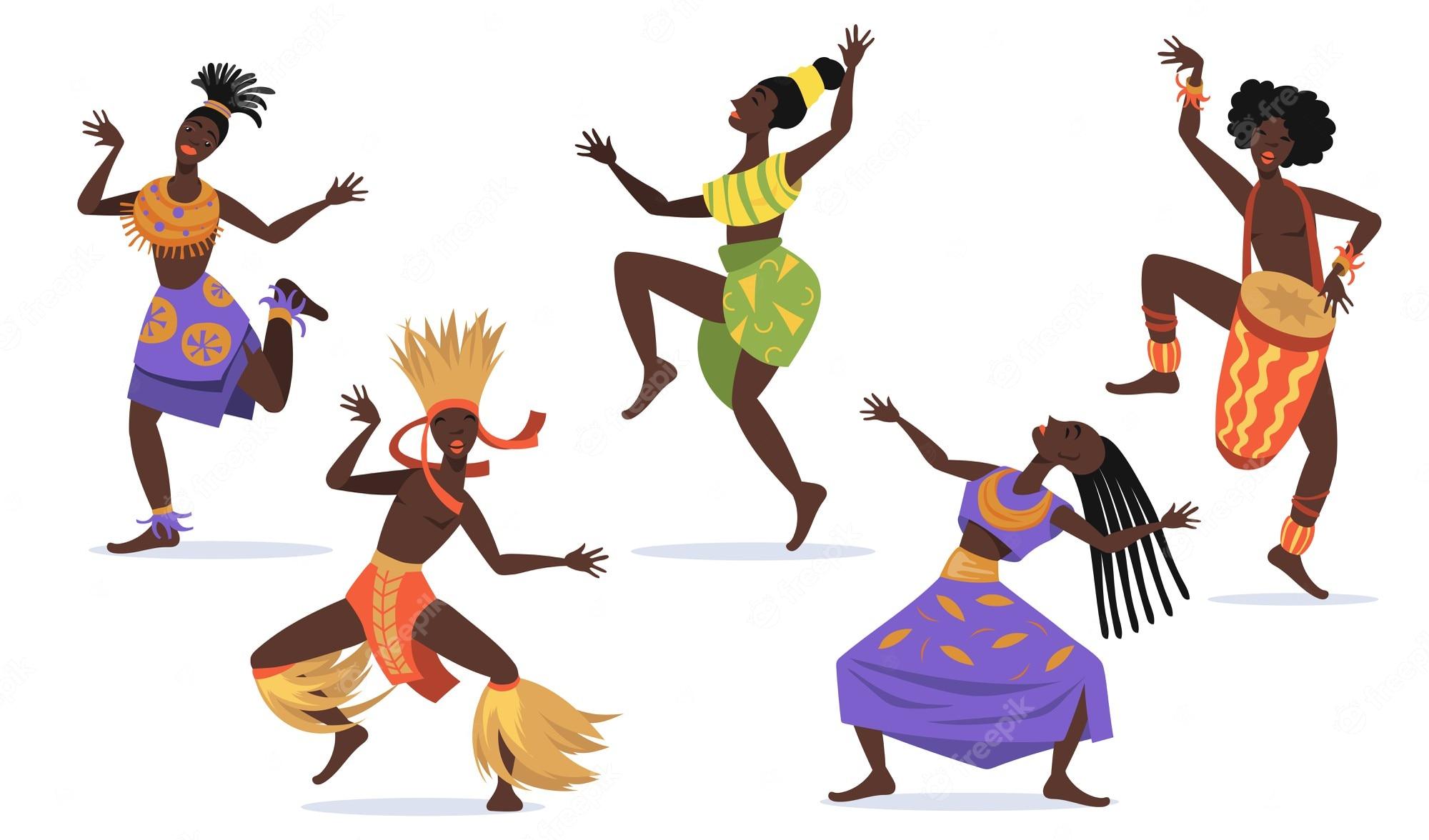 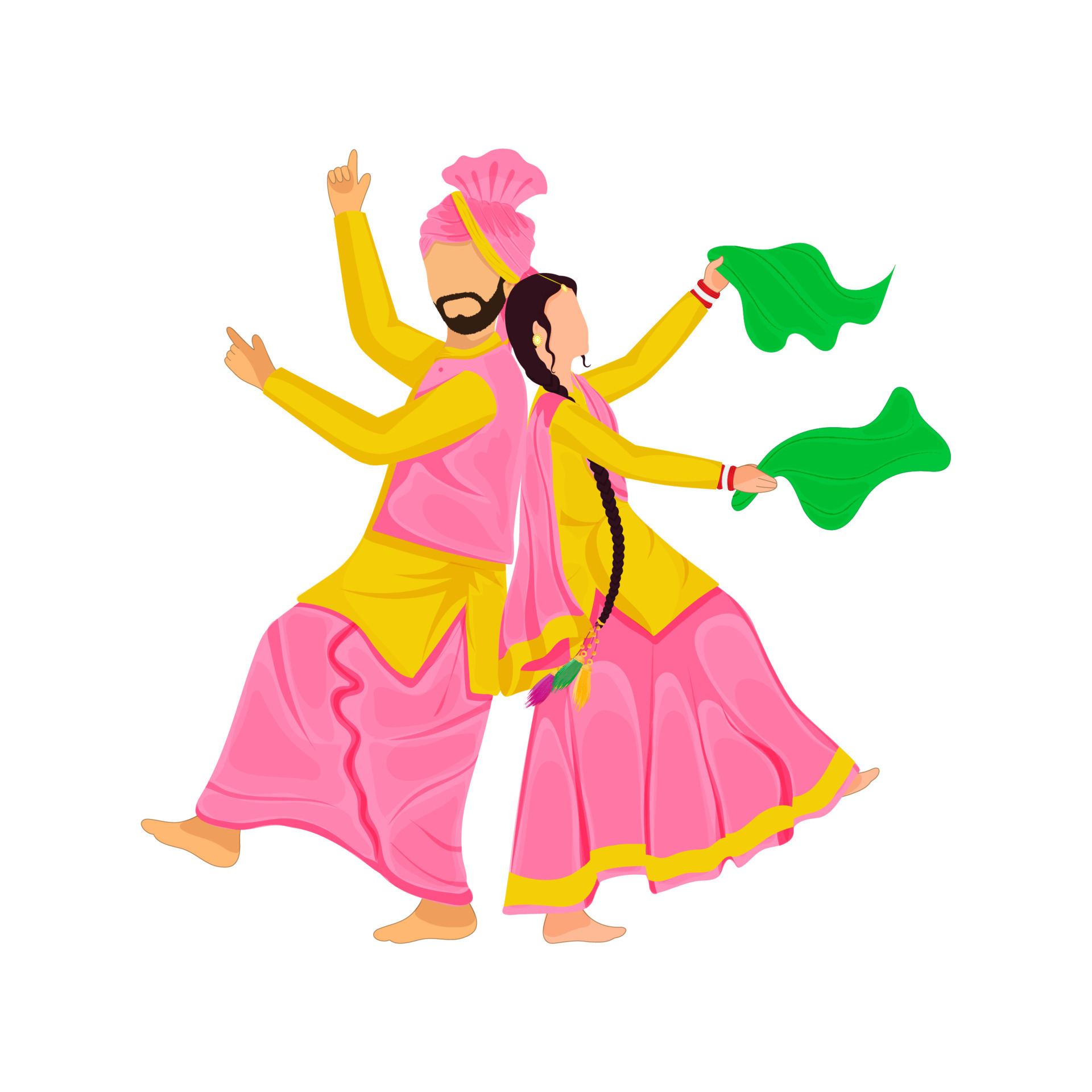 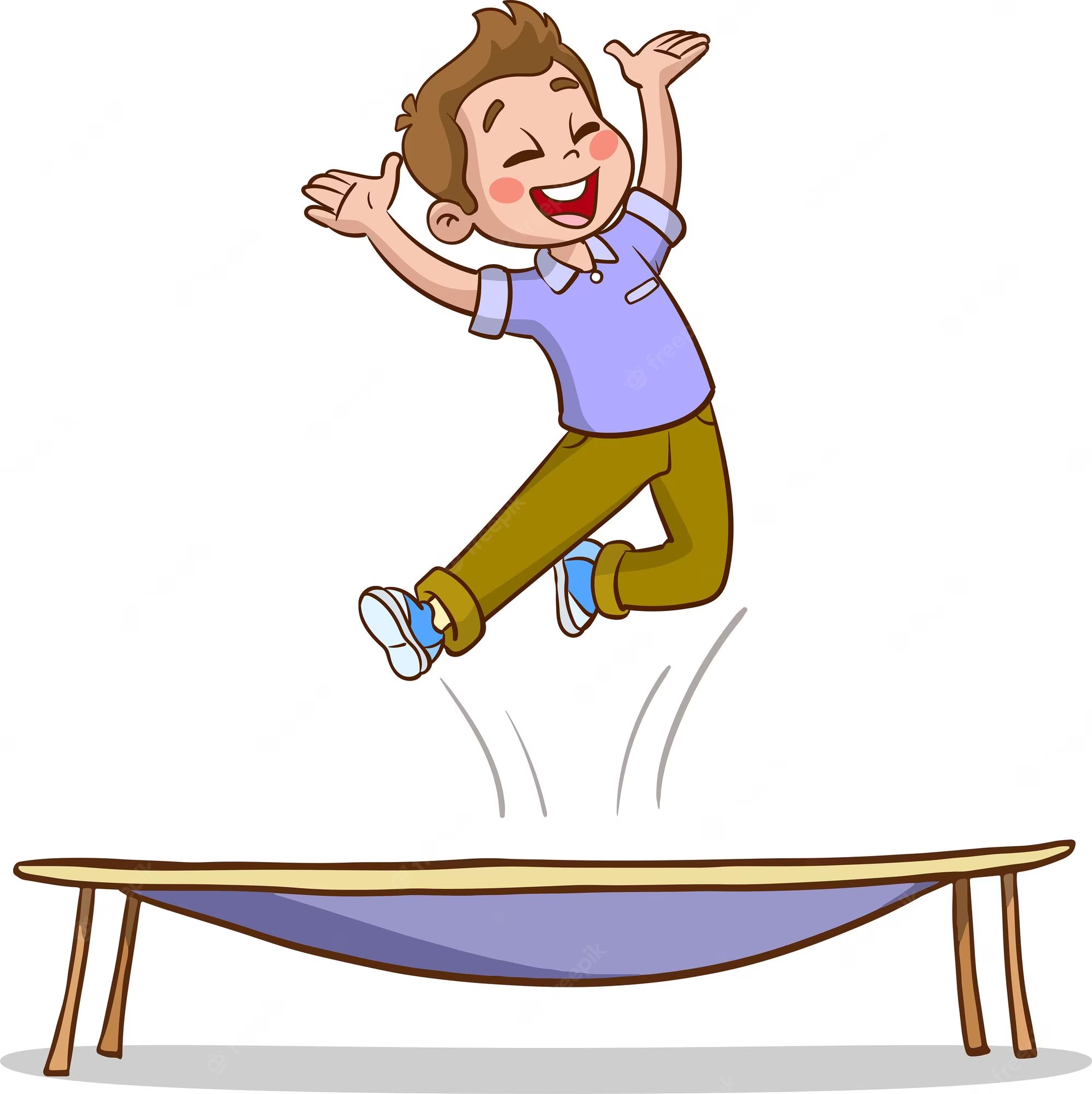 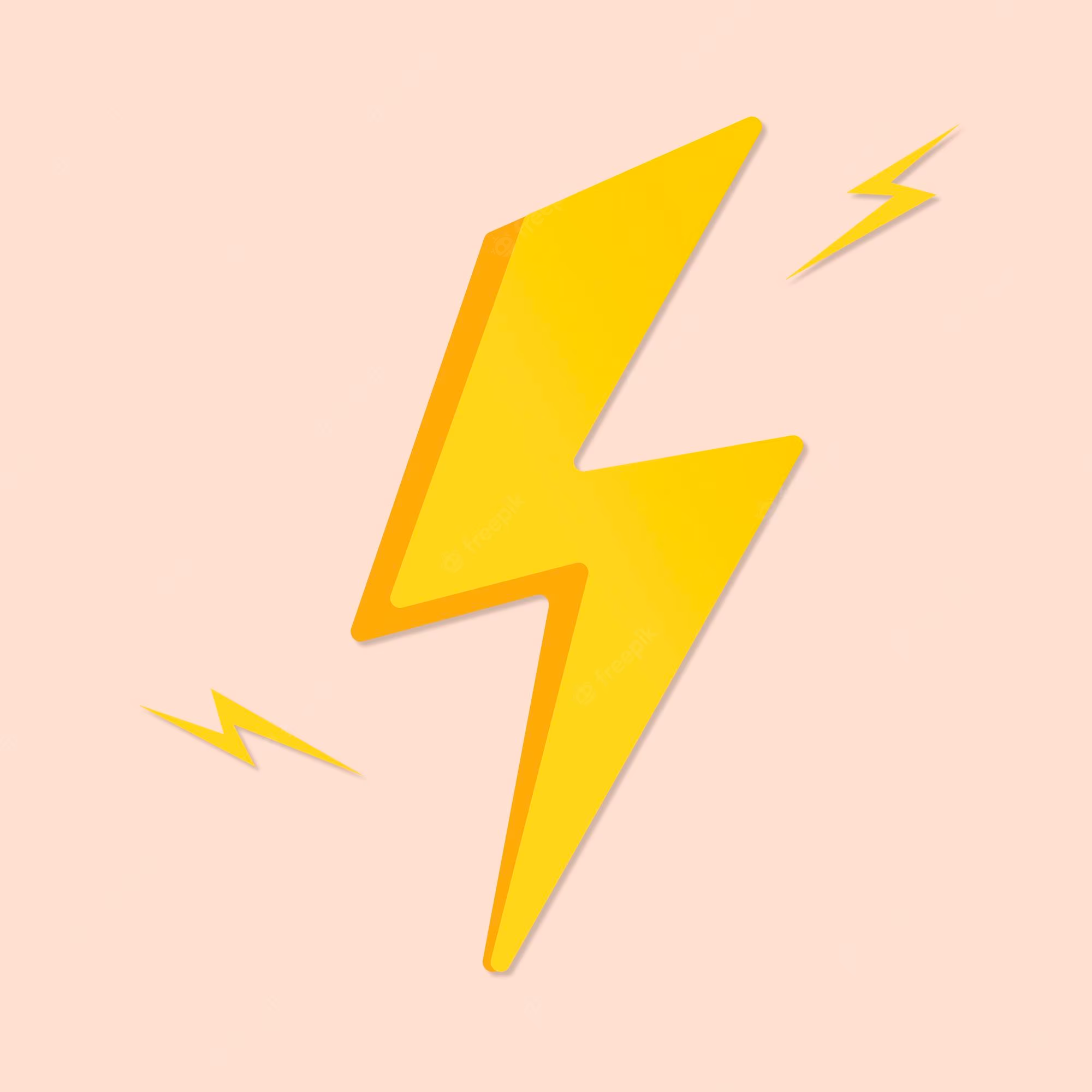 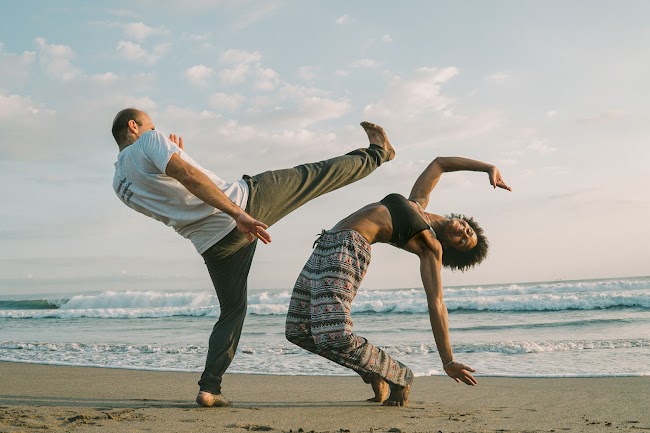 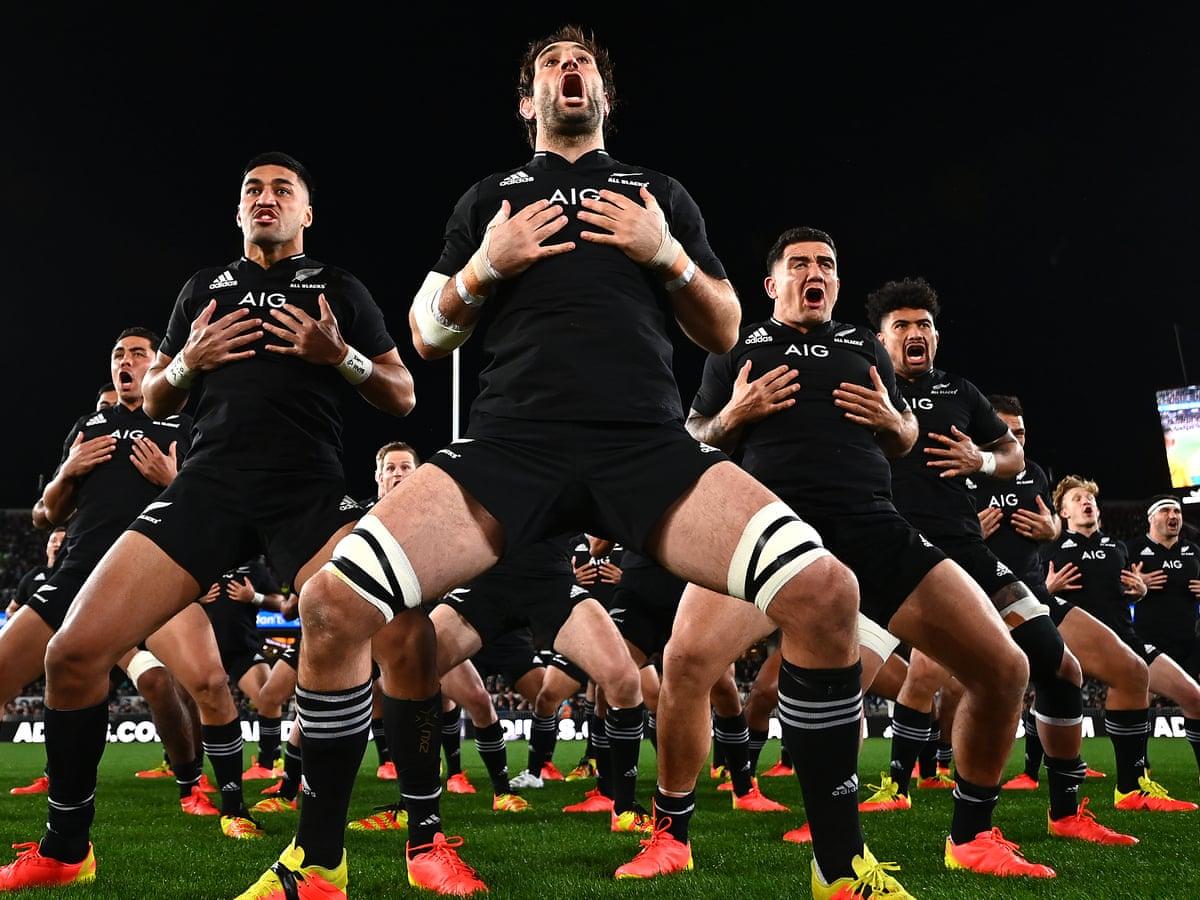 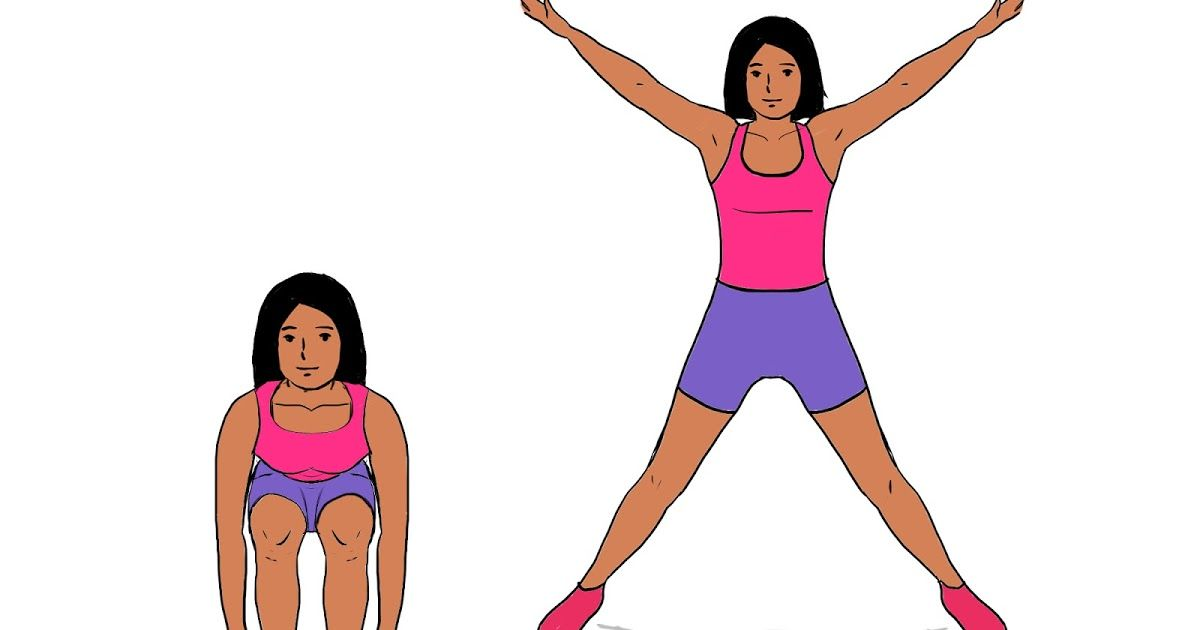 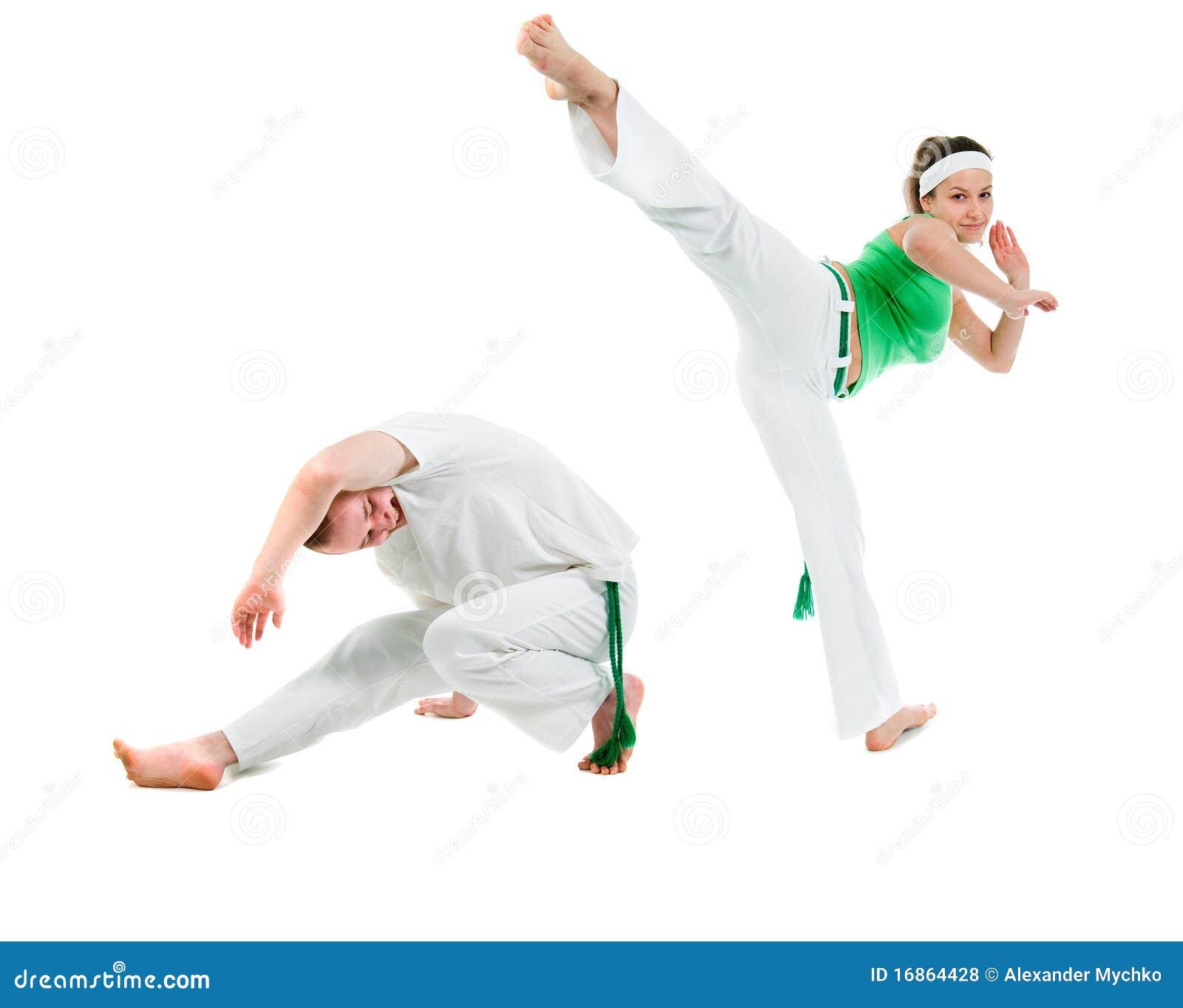